Государственная территория России. Территориальные воды. Граница России. Географическое положение России.
Сташкова Елена Валерьевна
Учитель географии
МБОУ СОШ № 45
г. Мурманск
Физическая карта России
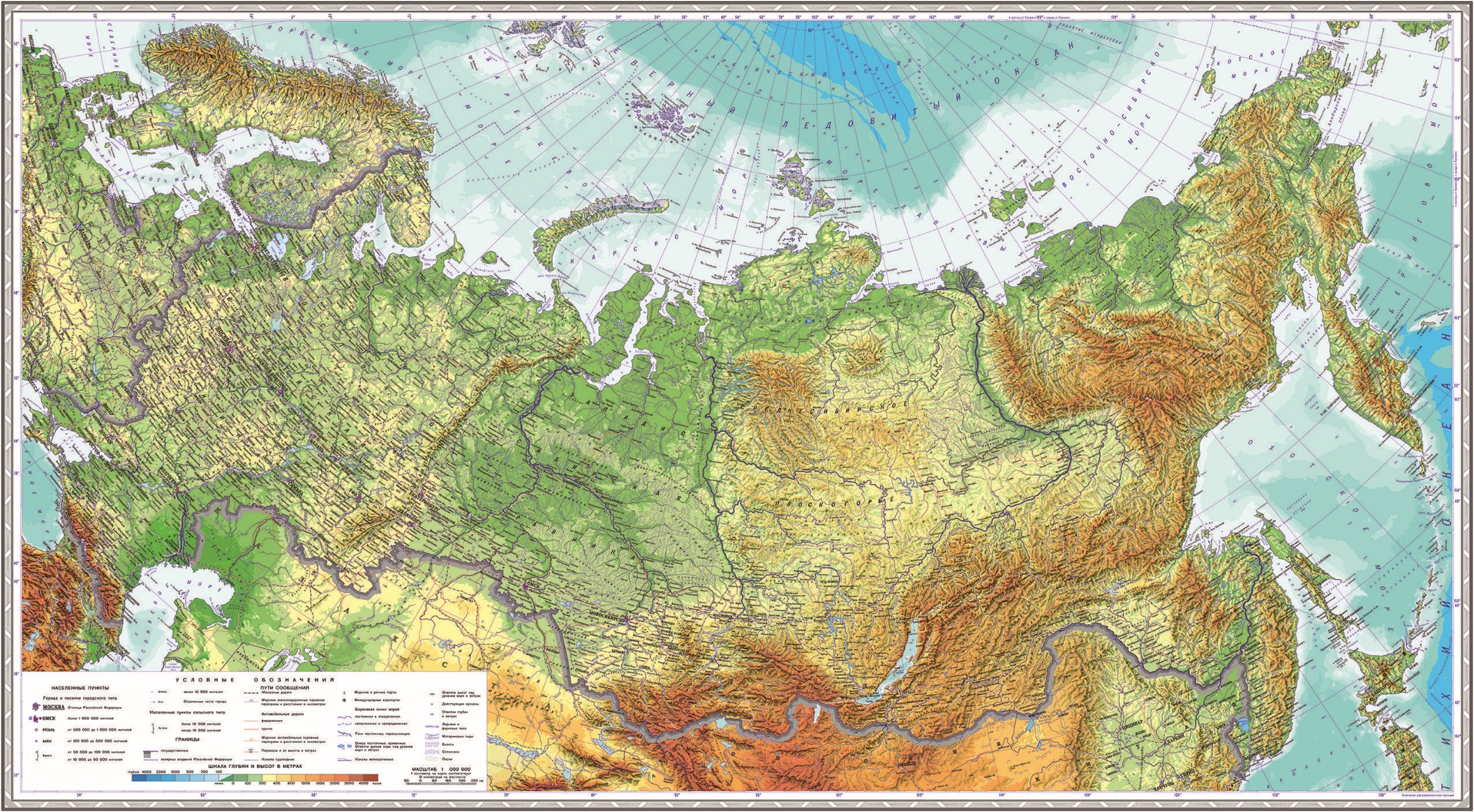 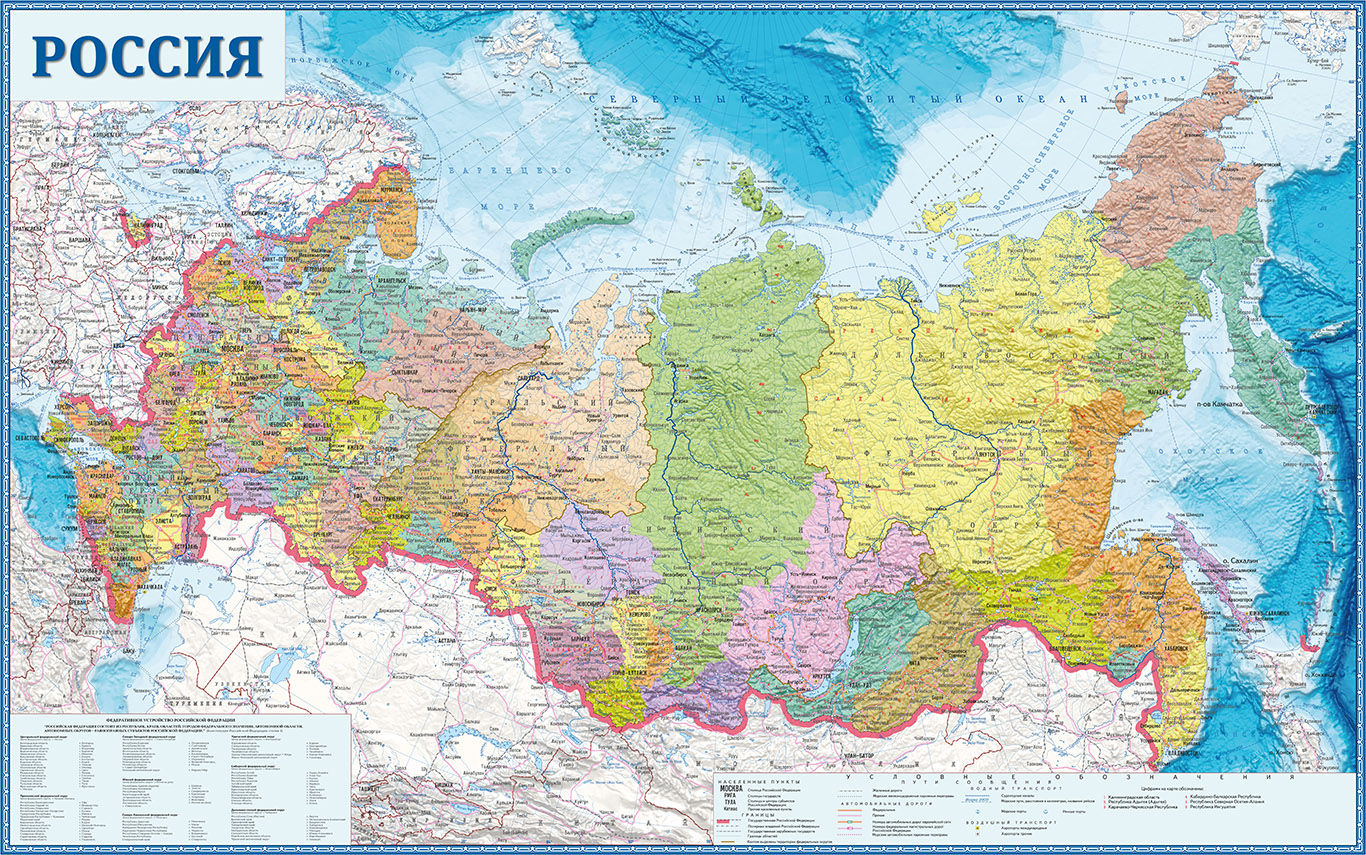 Крайние материковые точки России
Крупные географические объекты (горная система, реки, озера), по которым проходит граница России.
Страны – соседи России.
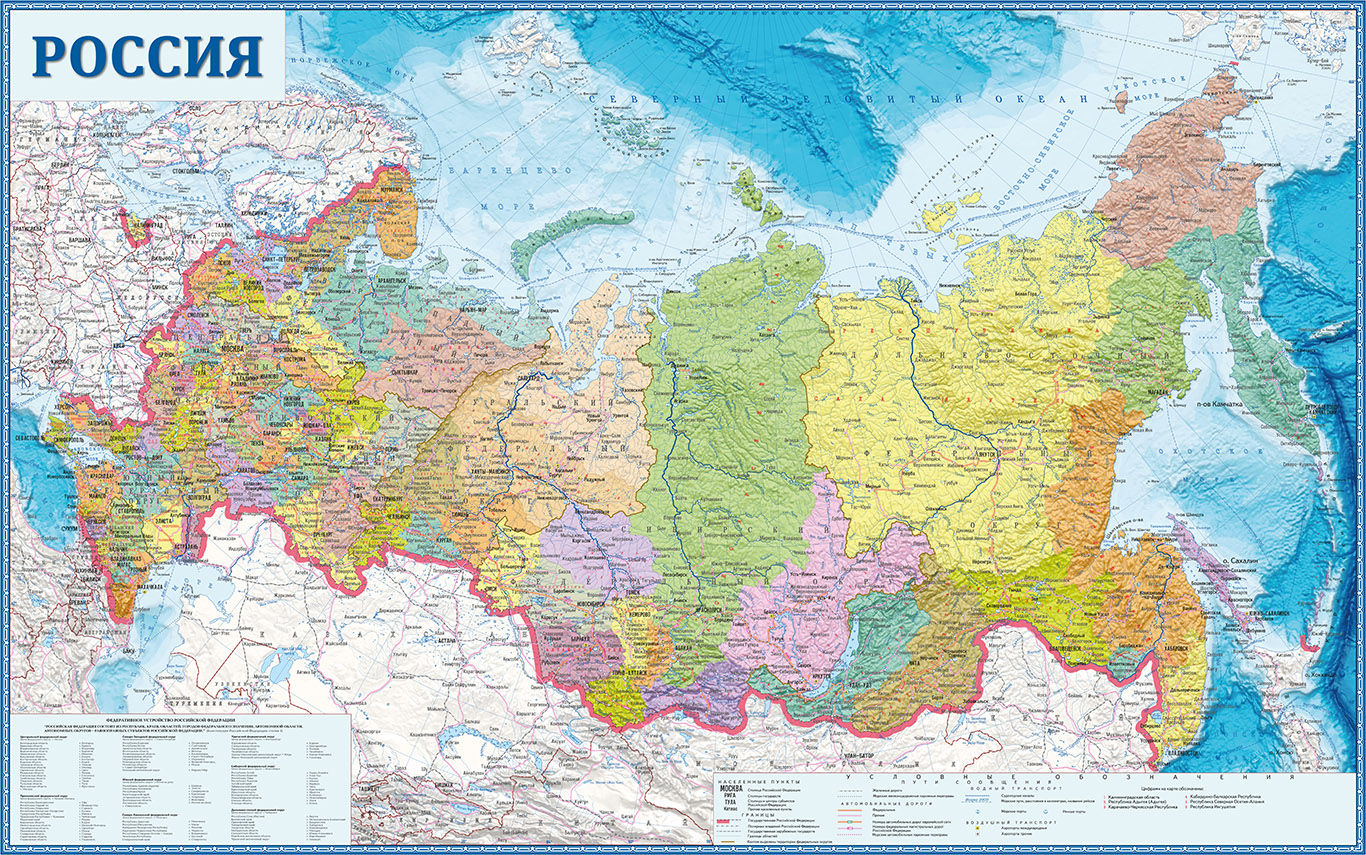 -    Площадь России  - более 17   млн. км. квадратных
Протяженность границы более 61 тысячи км.
Россию омывают  - 12 морей
Россия граничит с 18 странами
Площадь СССР – 
22,4 млн. км. кв.
Протяженность границ – 
62,7 тыс. км.
СССР омывали – 
12 морей
Граничила с
14 странами
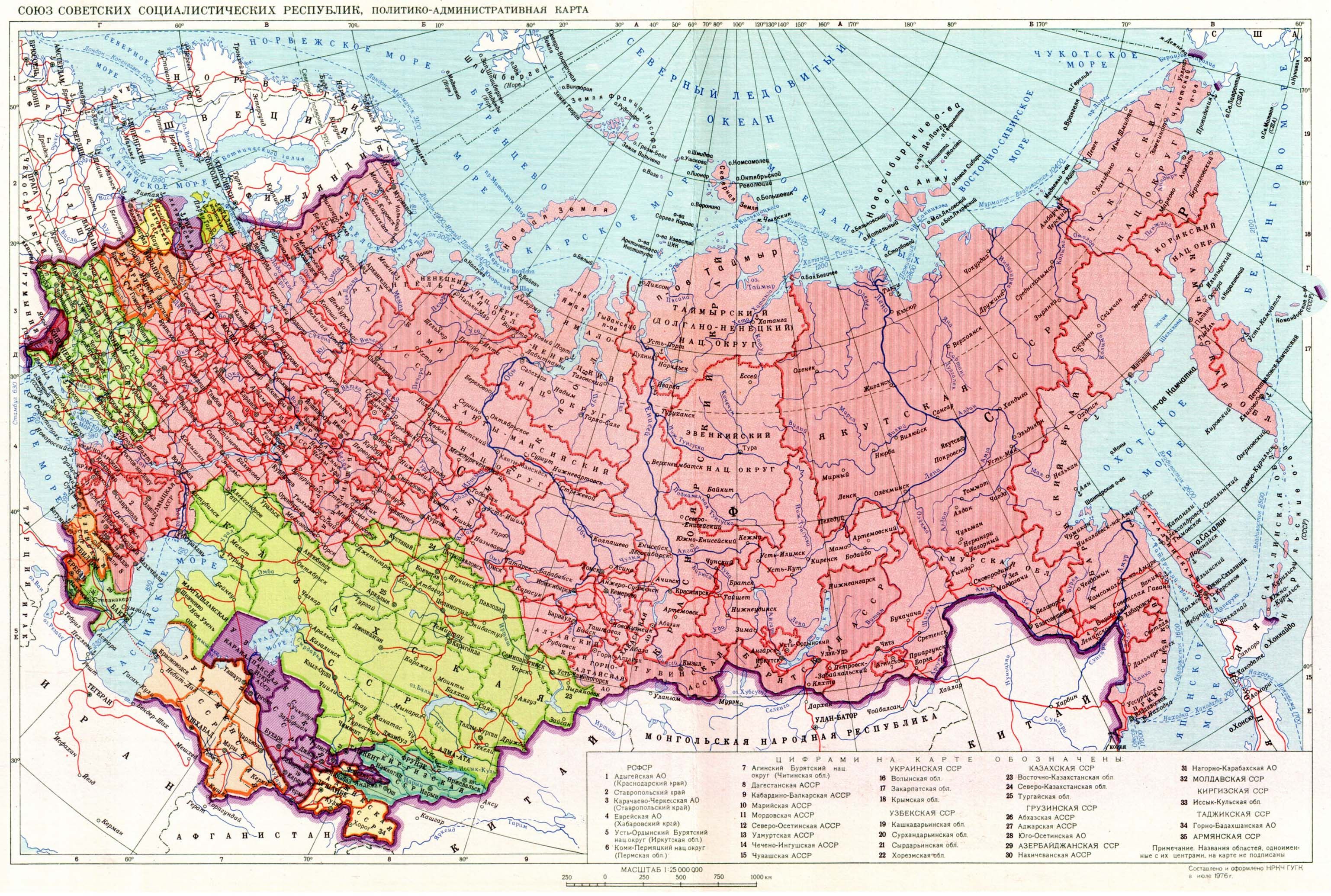 Виды географического положения России
Геополитическое положение (оценка места страны на политической карте)
Физико-географическое положение (положение страны на земной поверхности)
Экономико-географическое положение (экономическое развитие страны с соседними странами и внутри страны)
Эколого-географическое положение (экологическая обстановка в стране)
Транспортно-географическое положение
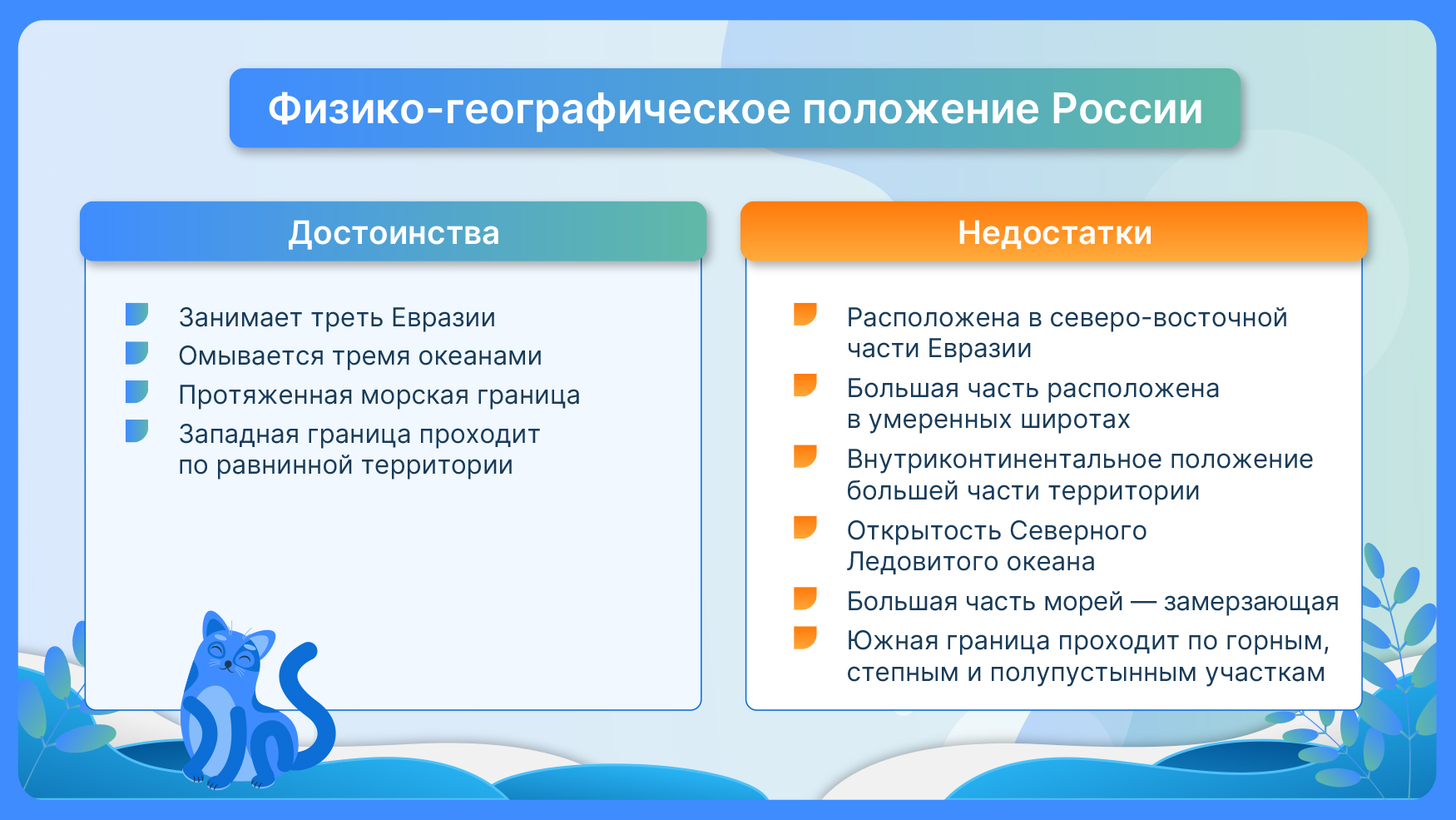 Самая большая по площади в мире – 17 млн.км.кв
Расположена на материке Евразия
В основном расположена в северо и северо-восточной части материка
30% - в Европе и 70% - в Азии
КРАЙНИЕ ТОЧКИ:
С.К.Т. – м. Челюскин (п-ов Таймыр), кр.островная точка м. Флигели (о.Рудольфа)
Ю.К.Т. – г. Базардюзю (Кавказский хребет на границе Дагестана)
З.К.Т – Балтийская коса (около Калининграда)
В.К.Т. – м. Дежнева (Чукотка)
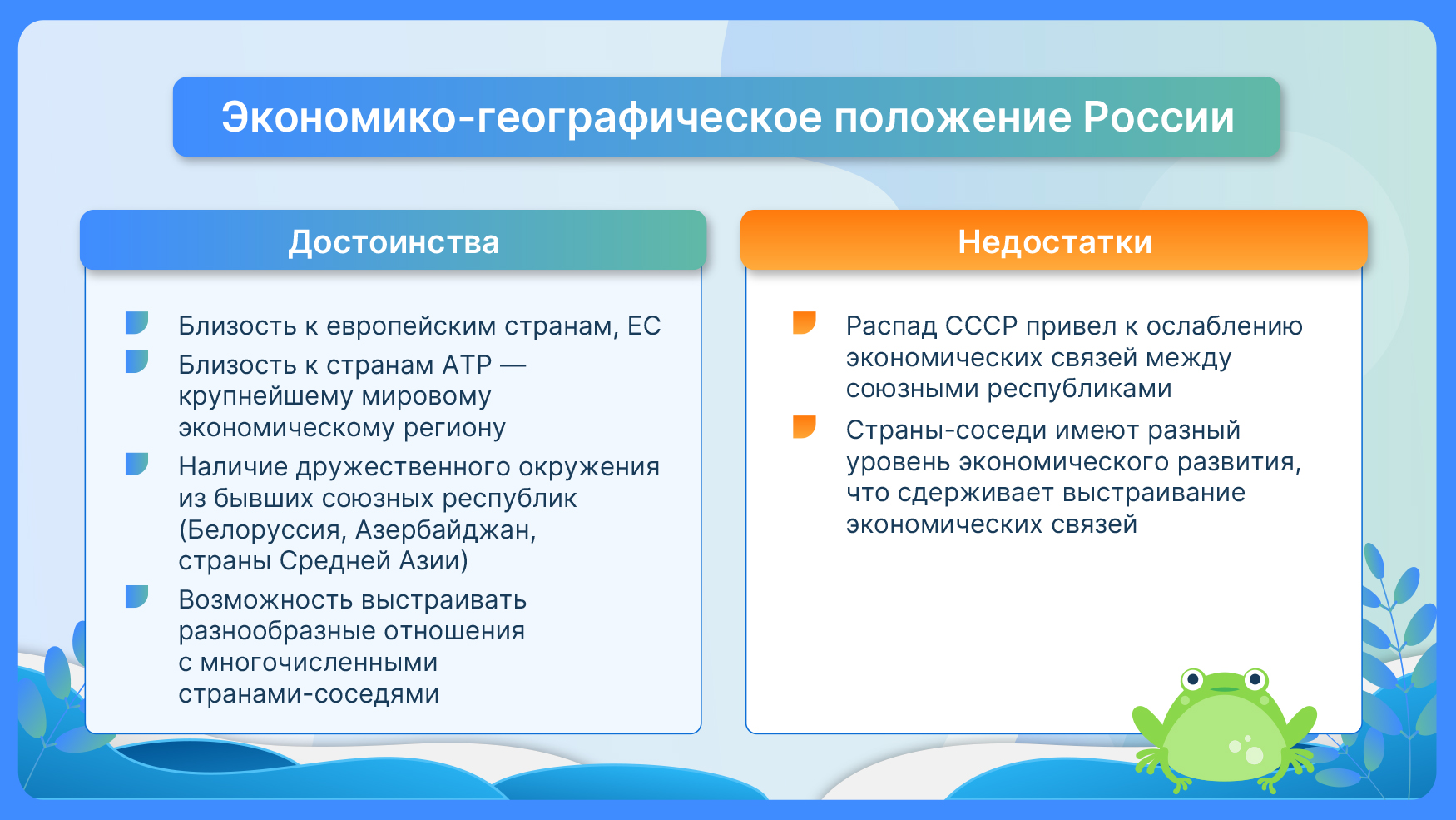 Россия граничит по суше с 14 государствами
Пограничные государства – это соседи первого порядка  - большая их часть это страны СНГ
Россия является членом более 200 международных организаций
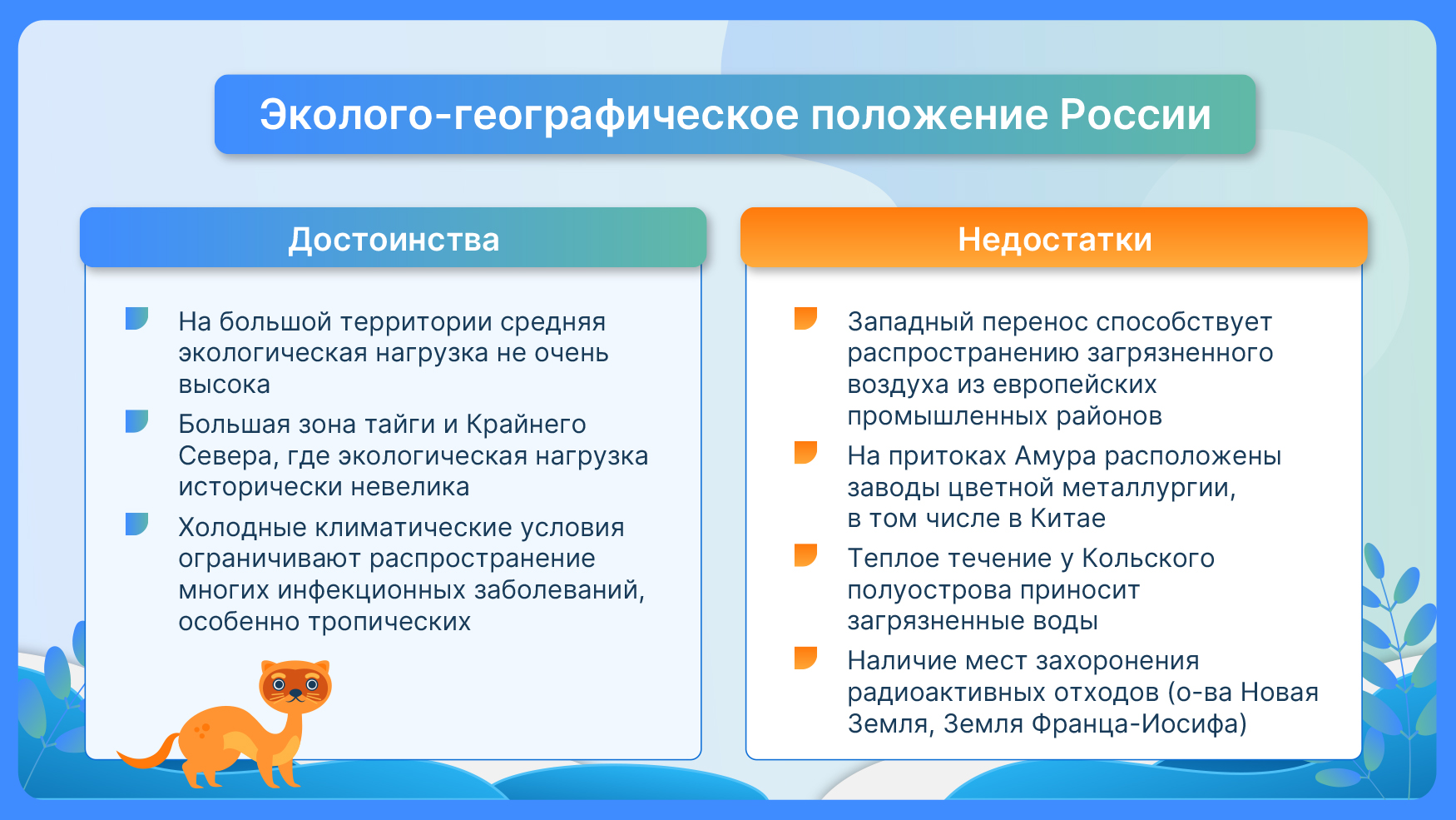 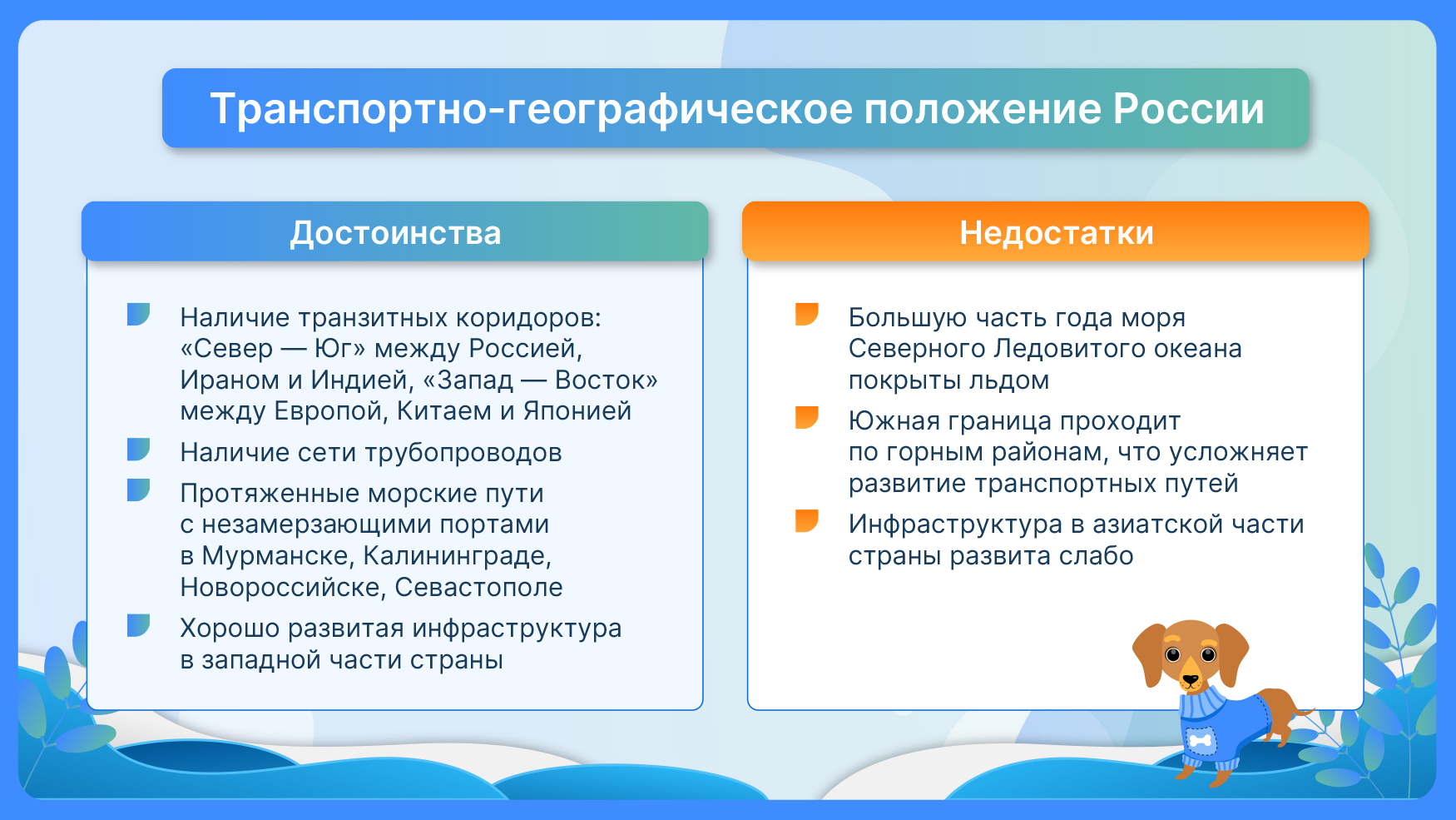 ТС России характеризуется развитием всех видов транспорта.
Неравномерное распределение ТС по территории России.
Приморское положение России имеет важное значение для развития морского транспорта.
Главные порты страны: Мурманск (Баренцево море), Архангельск (Белое море), Севастополь, Новороссийск (Черное море), Владивосток (Японское море), Калининград, Санкт-Петербург (Балтийское море).
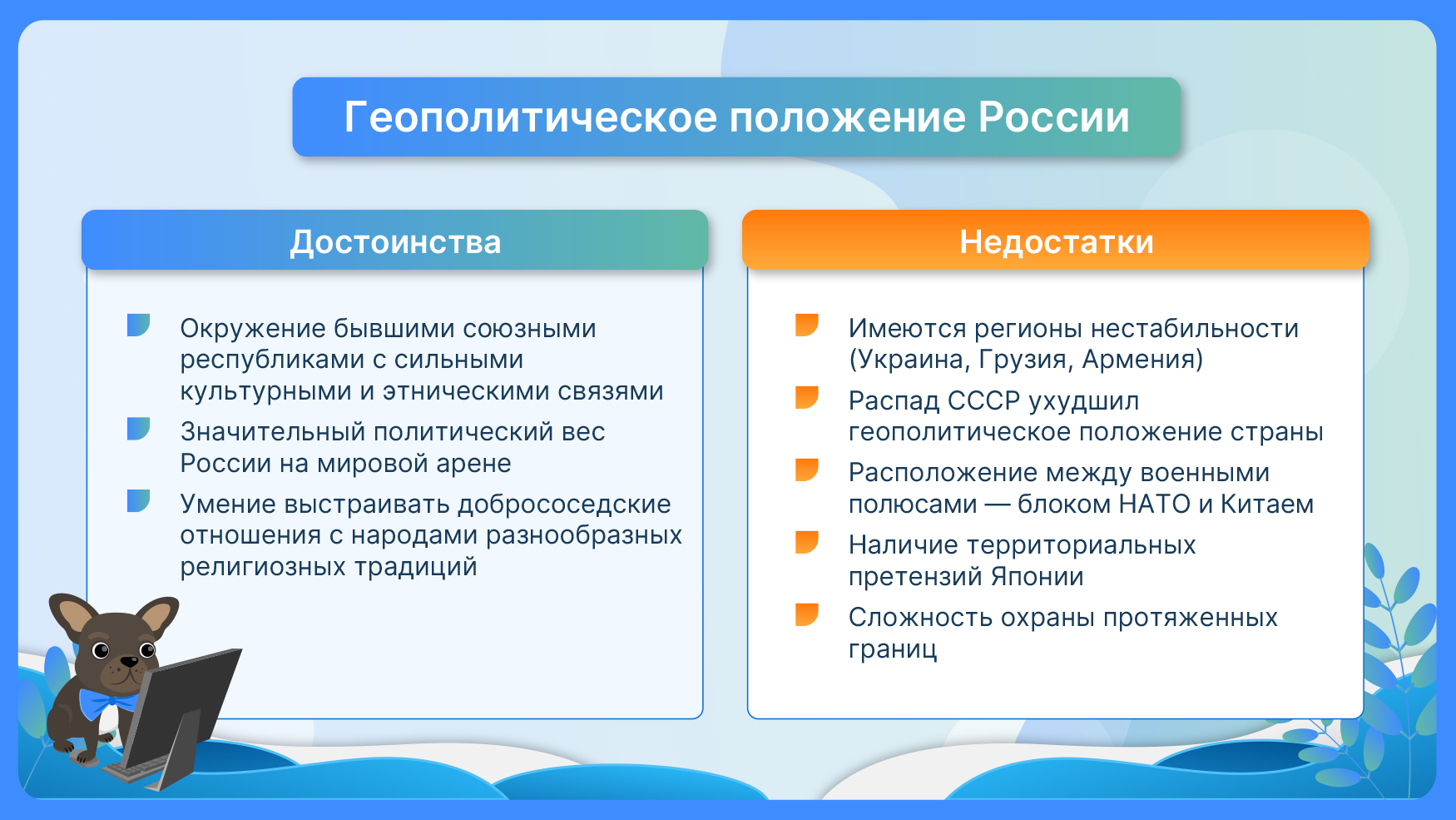 Государственная территория страны является признаком любой страны
Конституция РФ (ст.67) регламентирует понятия – территория РФ включает в себя территории её субъектов, внутренние воды и территориальное море, воздушное пространство над ними.
В составе государственной территории России выделяют:
Сушу – площадь 17 млн.км.кв., почти 1/9 часть суши планеты
ЭКСКЛАВ – это регион страны, отделенный от основной ее территории и окруженный территориями других государств.
ПОЛУЭКСКЛАВ – эксклав, имеющий выход в море. В России это Калининградская область.
ВОДЫ – поверхностные воды 12,4% территории страны, 84% из них сосредоточены за Уралом. Площадь акватории России 8,6 млн. км.кв.
Воздушное пространство – от нулевой отметки, здесь проходят внутрироссийские и международные воздушные коридоры.
Территориальные воды (море) – 
это территория государства , к которой относится полоса моря или океана, прилегающая к берегу или внутренним водам суверенного государства.
Это пояс шириной 12 морских миль (22,2 км) – поверхность, недра территориальных вод и воздушное пространство под ними.
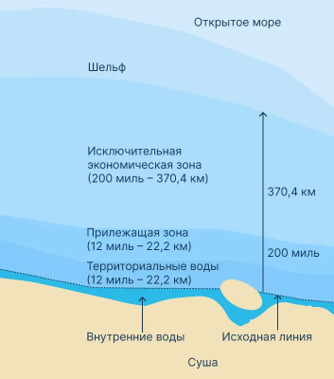 Исключительная экономическая зона 
– это полоса шириной 200 морских миль, которая находится за пределами территориальных вод. В этой зоне под действием особого правового режима государство имеет право на разработку природных ресурсов, строительство островов, установок, сооружений, научные исследования, защиту морской среды.
Воздушное пространство – это часть атмосферы, пригодная для воздушного (не космического полета). Над частями суши, территориями и внутренними водами , приграничными водными пространствами, принадлежащими государству, располагается суверенное воздушное пространство. Верхняя граница воздушного пространства не определена.
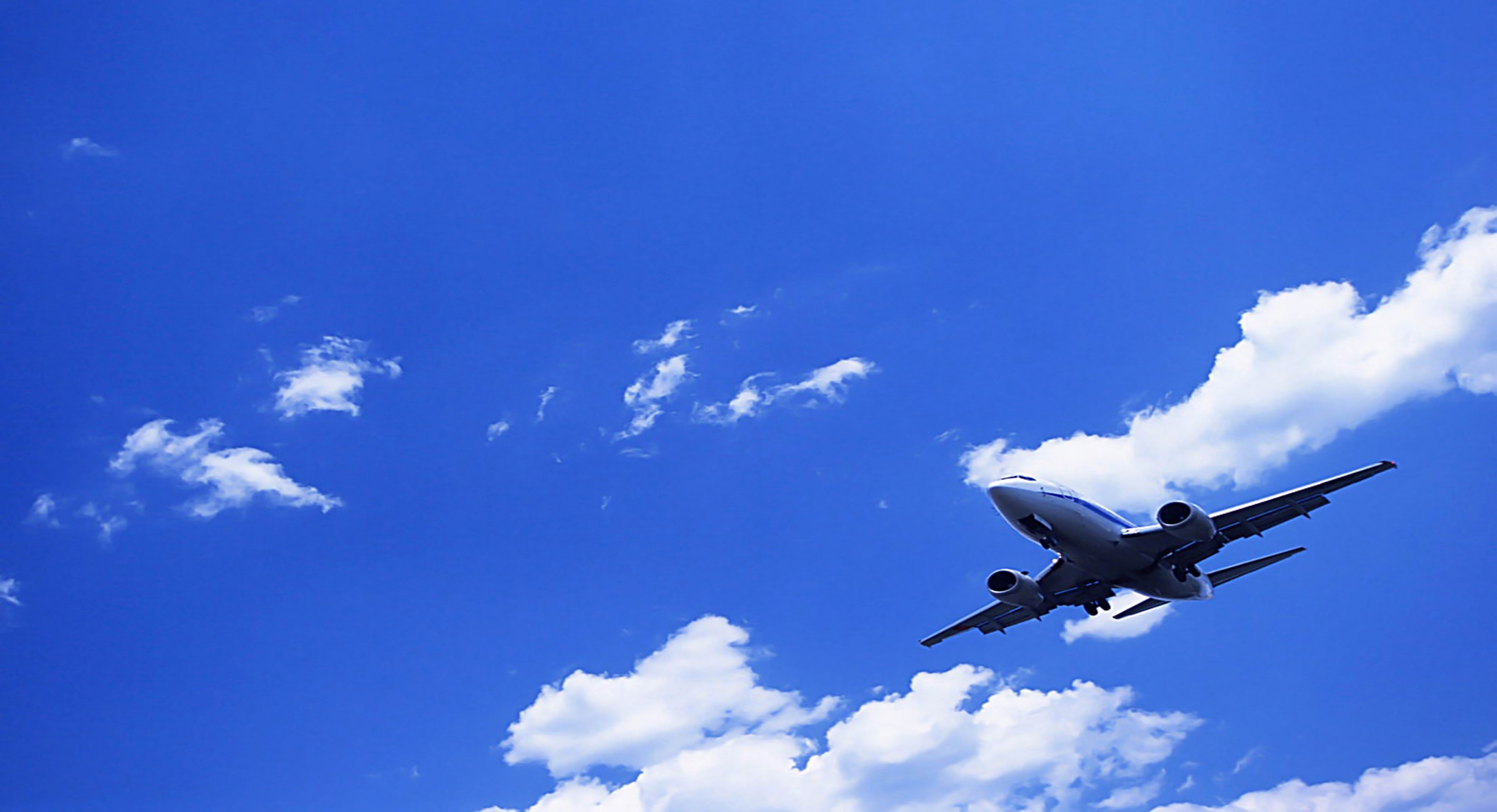 Границы Российской Федерации
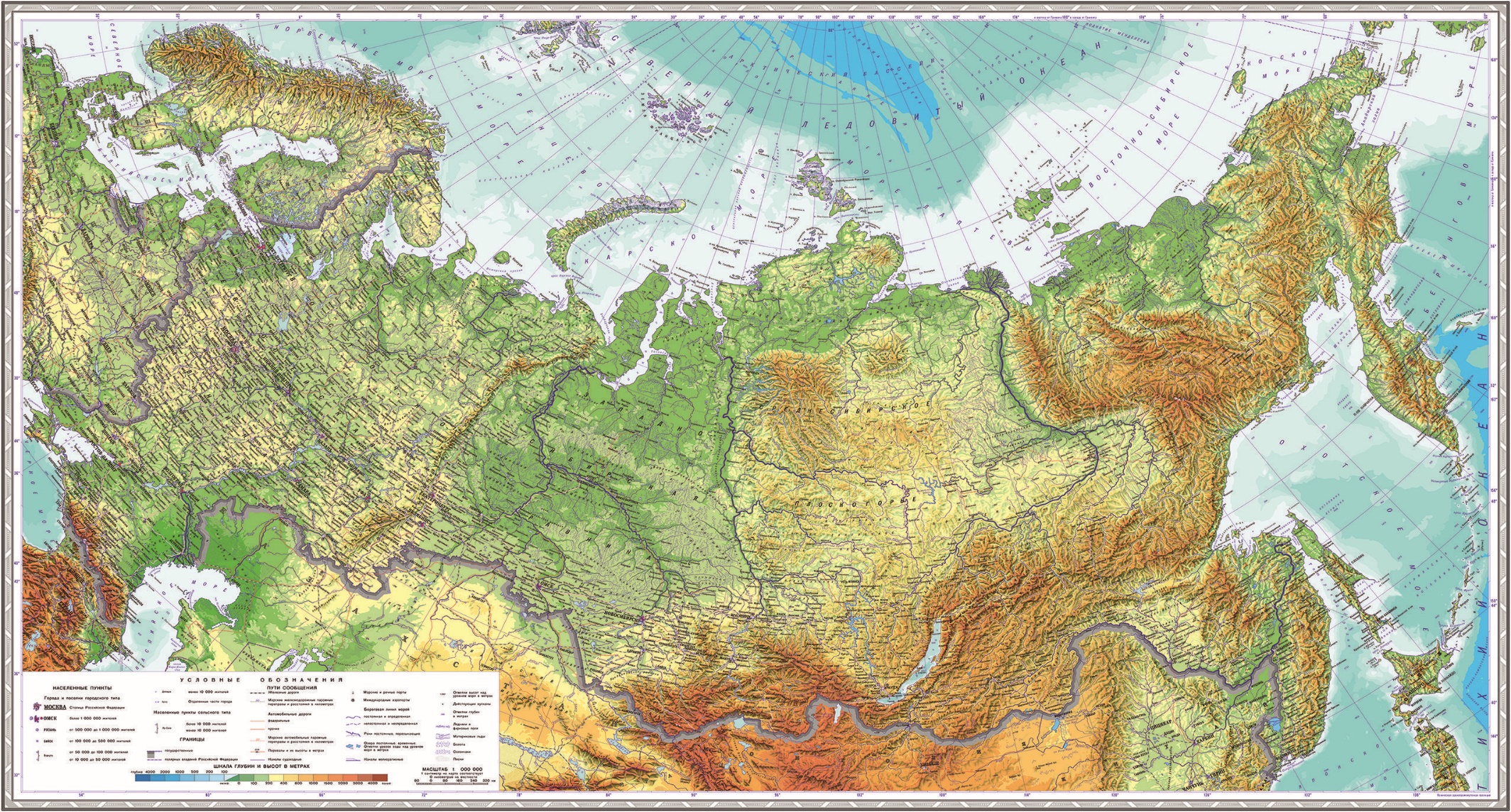 Государственная граница 
– это условная линия на поверхности суши или воды и вертикальная поверхность, проходящая по этой линии , которые обозначают пределы территории государства и государственного суверенитета.
Общая протяженность границ России – 60 932 м 
(40 000 длина экватора)
Россия имеет сухопутные и морские границы:
сухопутные – 22 705 км (по рекам и озерам 8346 км)
морские – 38 227 км (в Балтийском, Черном морях, Тихом океане и его морях)
Государственная граница с Казахстаном  - самая протяженная – 7512,8 км.
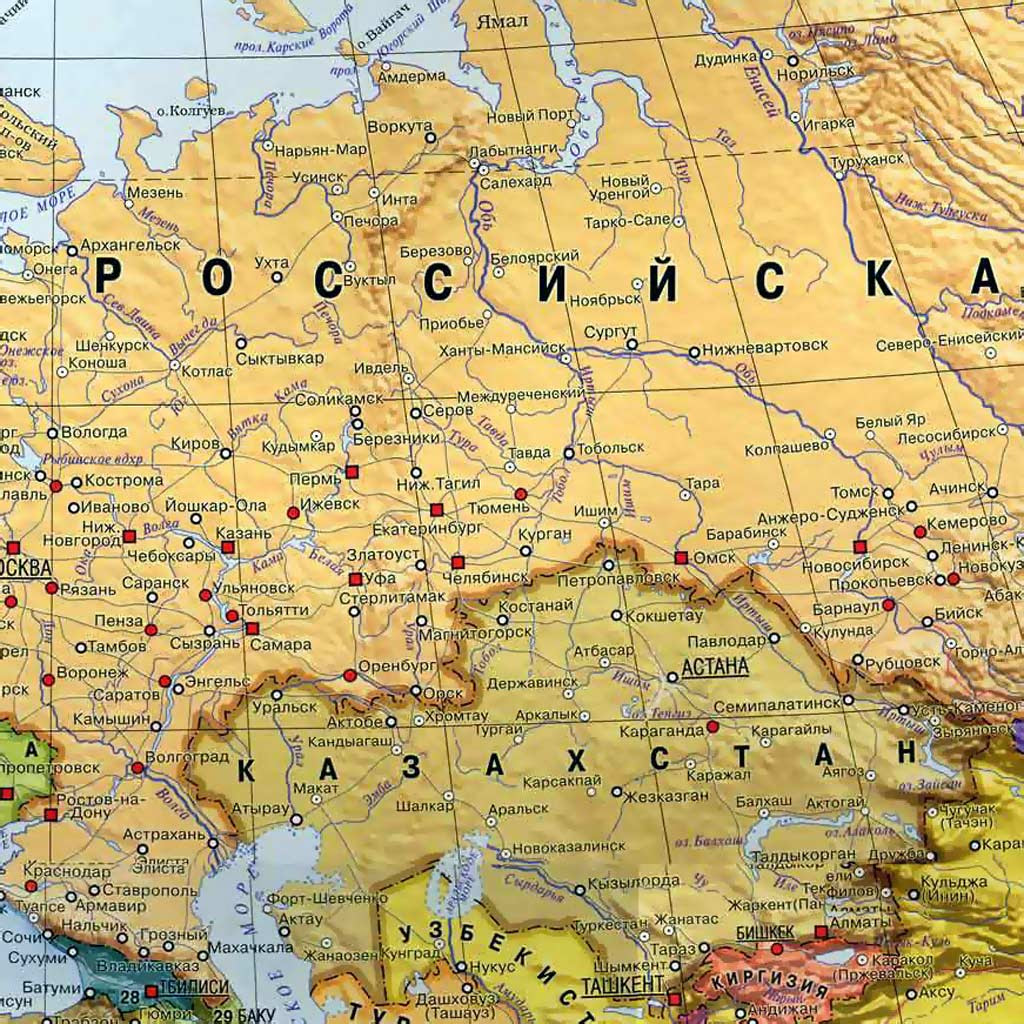 Государственная граница с Китаем – 4209,3 км. Всего 15% сухопутная, остальная речная и озерная
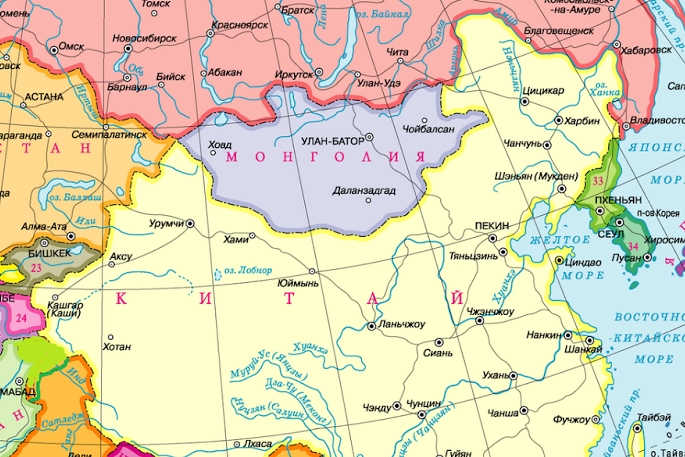 Граница с Польшей – это часть границы Калининградской области. Протяженность границы 204,1 км. Почти вся – сухопутная. 32,2 км – межгосударственная морская.
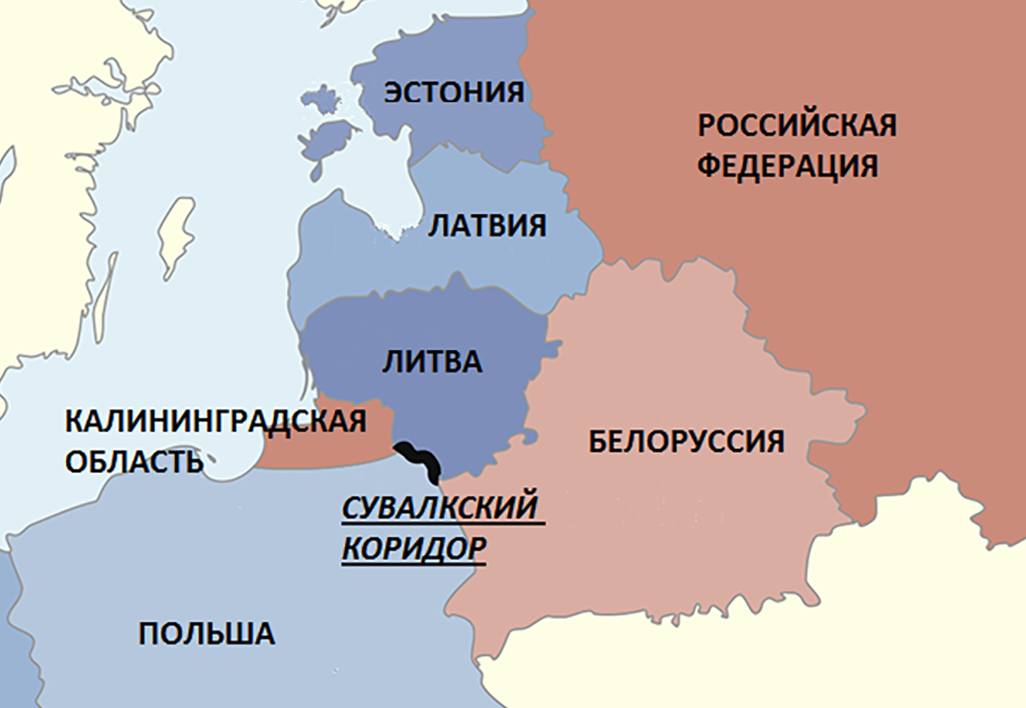 Граница с Грузией. Единственный сухопутный пункт перехода через нее пункт пропуска автомобилей «Верхний Ларс» на Военно-Грузинской дороге, в 35 км от Владикавказа.
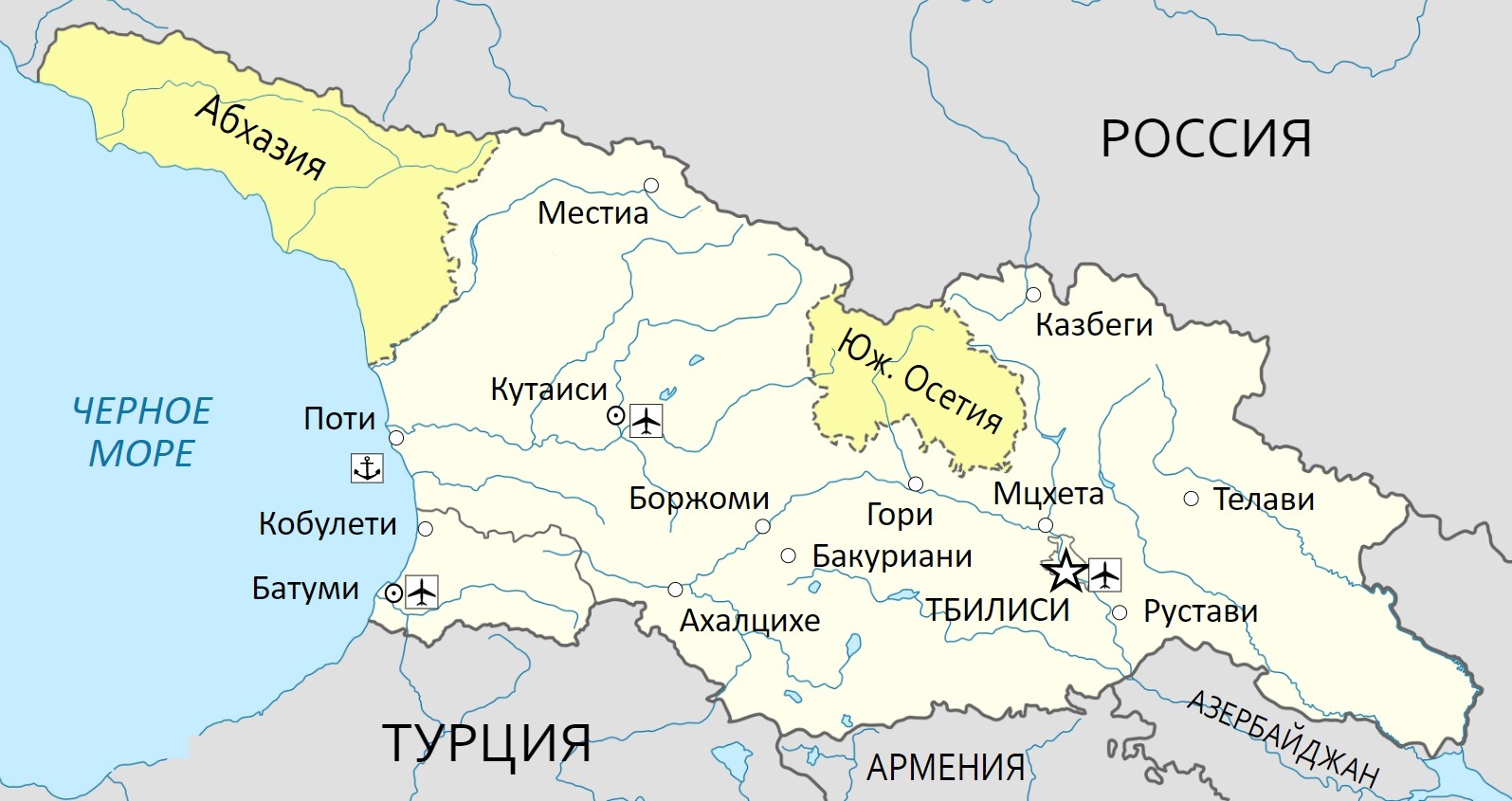 Домашнее задание
Выучить записи в тетради, основные понятия.
По карте в Приложении на стр. 230-231 «Физическая карта России» – повторить нахождение крайних точек, стран – соседей, границы России.